Chemische und physikalische Effekte von Ultraschall-Wellen:
flüssig-gas
(Kavitation)
flüssig-flüssig
flüssig-fest
Kavitation
Extraktion
Homogenisierung über Sonochemie
Reaktionen durch Phasenmischung
Aufreinigung von metallischen Oberflächen
gut einsetzbar um Benzin von NOx zu entfernen
Phasenreaktionen auf fester Oberfläche
Emulsifizierung
Quelle: methods_ultrasound_2012.pdf by  Pavel Cherepanov and Daria Andreeva‐Bäumler, Universität Bayreuth Lehrstuhl PC II
Sonokatalysen
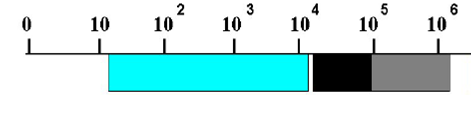 Quelle: methods_ultrasound_2012.pdf by  Pavel Cherepanov and Daria Andreeva‐Bäumler, Universität Bayreuth Lehrstuhl PC II
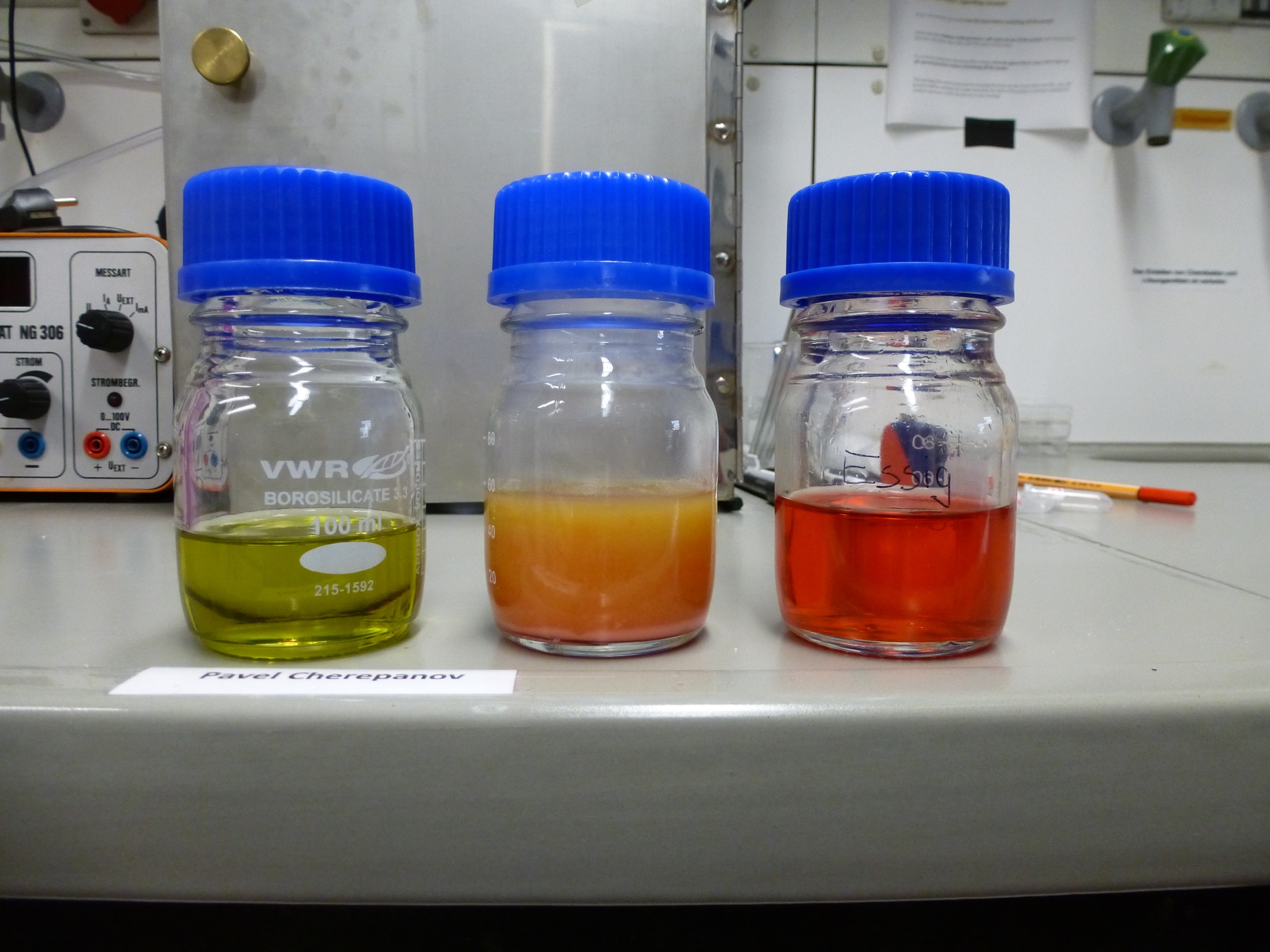 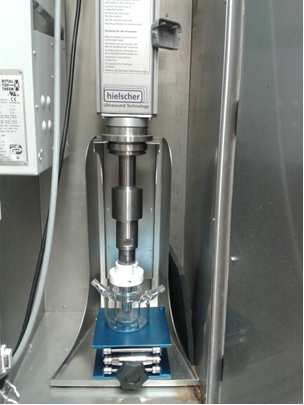 Generator
Booster/Verstärker
Sonotrode
Becherglas
liquid
Druck der Ultraschallwellen
+
-
Druck der 
Ultraschallwellen
Hotspot
Implosion
+
-